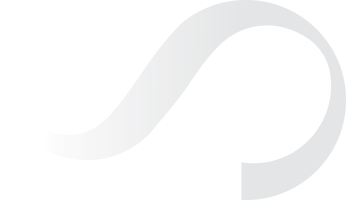 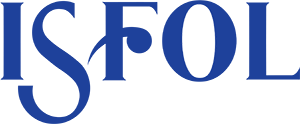 Fare uno stage in Europa
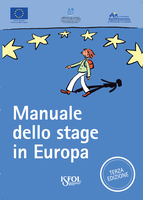 nel settore del turismo e della ristorazione: come cogliere le opportunità
FareTurismo – Fare Agroalimentare
Centro Congressi della Provincia di Milano
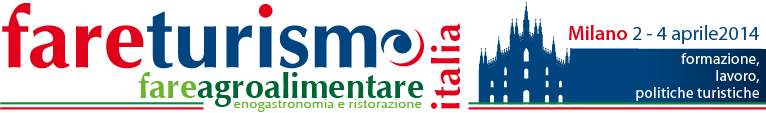 Ginevra Benini
Mercoledì 2 aprile 2014
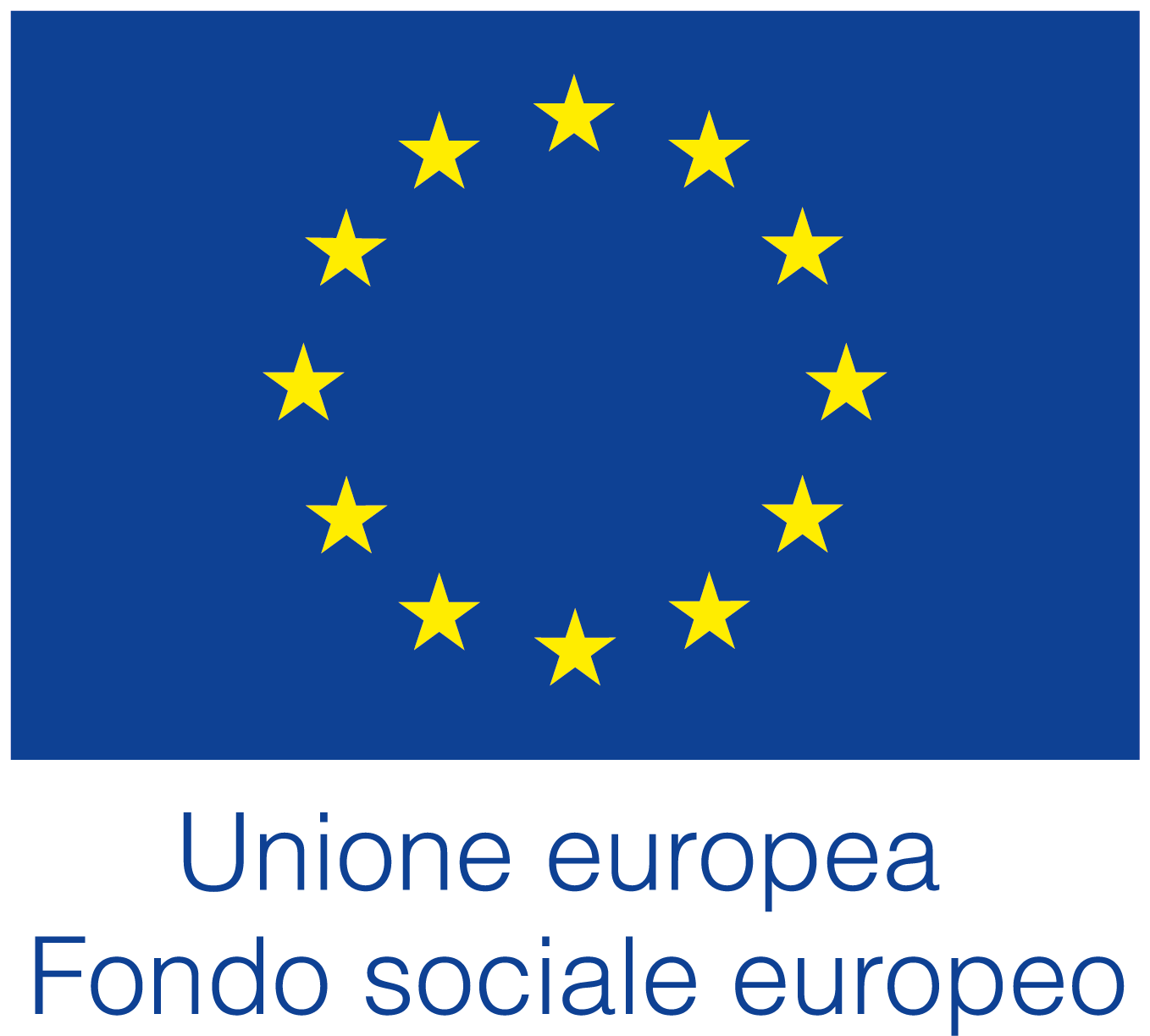 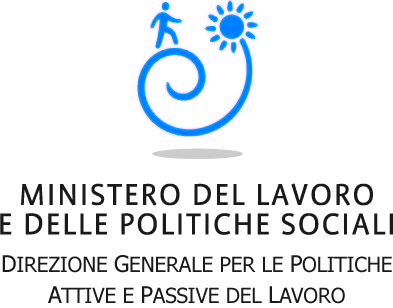 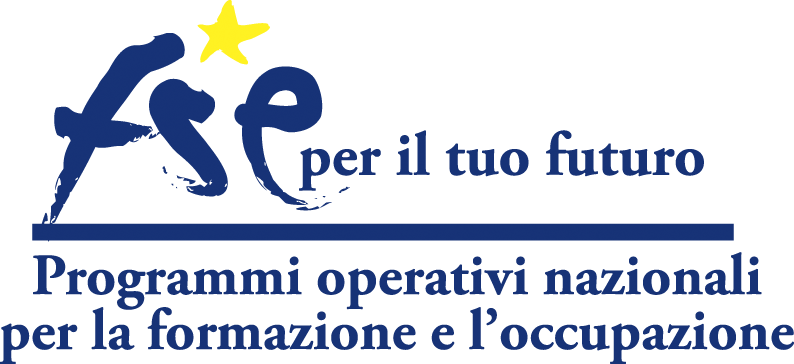 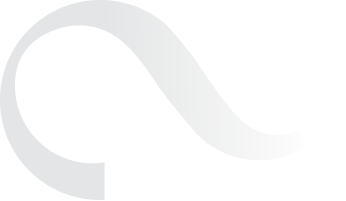 FARE UNO STAGE IN EUROPA
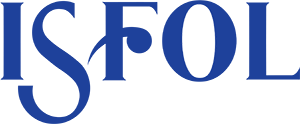 ● Che cos’è uno stage secondo la definizione del 
   Quadro europeo di qualità dei tirocini:

► “un periodo di pratica lavorativa di durata limitata, retribuito o no, 
     con una componente di apprendimento e formazione, il cui obiettivo
     è l’acquisizione di un’esperienza pratica e professionale, finalizzata
     a migliorare l’occupabilità e a facilitare la transizione verso un lavoro
     regolare”

► Vedi la “Council Recommendation on a Quality Framework for Traineeships” del  10  marzo 2014
    (www.consilium.europa.eu/uedocs/cms_Data/docs/pressdata/en/lsa/141424.pdf)
Fare uno stage in Europa – Ginevra Benini, Isfol – FareTurismo – FareAgroalimentare – 2 aprile 2014 – Milano
2
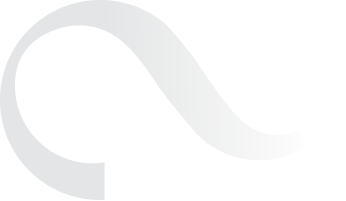 FARE UNO STAGE IN EUROPA
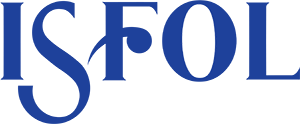 La nuova tendenza per trovarsi più preparati sul
    mercato del lavoro:
  
 Fare uno stage all’estero fin dai tempi della scuola e 
   durante l’università (idealmente fra la triennale e la
   magistrale) piuttosto che dopo;

 Perchè?

 Anticipare l’investimento nel proprio futuro
   professionale
Fare uno stage in Europa – Ginevra Benini, Isfol – FareTurismo – FareAgroalimentare – 2 aprile 2014 – Milano     3
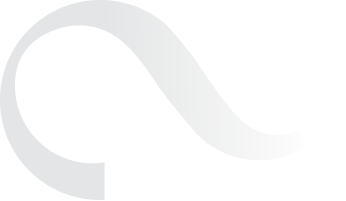 FARE UNO STAGE IN EUROPA
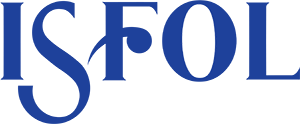 Perché è importante fare uno stage in Europa e a cosa serve:

 Imparare a lavorare in un’altra lingua;

 Rendersi più appetibili sul mercato del lavoro;

 Acquisire una maggiore sicurezza di sé, delle proprie capacità e
   competenze;

 Allargare i propri orizzonti culturali e professionali;

 Avere una visione non più locale del mondo che ci circonda e
   della cultura aziendale in genere;
Fare uno stage in Europa – Ginevra Benini, Isfol – FareTurismo – FareAgroalimentare – 2 aprile 2014 – Milano     4
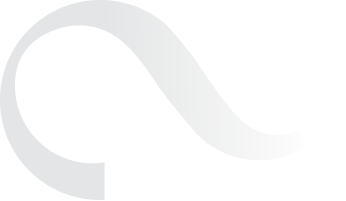 QUANDO FARE UNO STAGE IN EUROPA
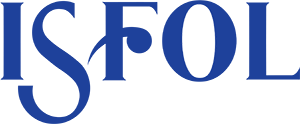 Il I° stage :

 nel periodo estivo, al termine del IV° anno della scuola secondaria
    superiore, della qualifica o dei primi anni di università fare un’esperienza di
    stage o di lavoro all’estero (o in Italia, se non si hanno ancora sufficienti
    competenze linguistiche);

  Durata: 1-2 mesi; 

 Requisiti richiesti: competenze linguistiche di base, meglio se certificate
    (FCE, TOEFL, IELTS; ecc.);

 Crediti formativi: Sì.
Fare uno stage in Europa – Ginevra Benini, Isfol – FareTurismo – FareAgroalimentare – 2 aprile 2014 – Milano     5
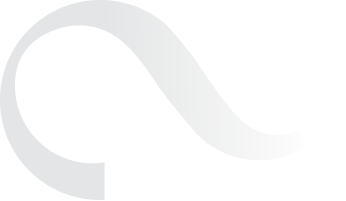 QUANDO FARE UNO STAGE IN EUROPA
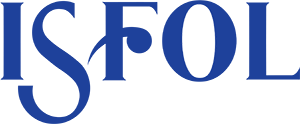 Il II° stage lungo: 

 subito dopo la qualifica o il diploma 

   oppure 

 subito dopo la laurea triennale e/o prima di iscriversi alla laurea specialistica o
    magistrale 

 qualora si decida di non proseguire gli studi o si opti per un anno “sabbatico”
    per “chiarirsi le idee”

 Durata:  6 mesi 

 Requisiti richiesti: competenze linguistiche certificate (FCE, IELTS; TOEFL,
    ecc.)
Fare uno stage in Europa – Ginevra Benini, Isfol – FareTurismo – FareAgroalimentare – 2 aprile 2014 – Milano     6
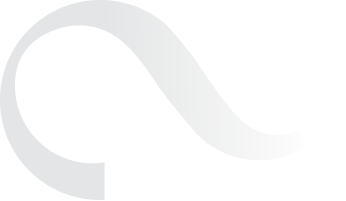 FARE UNO STAGE IN EUROPA
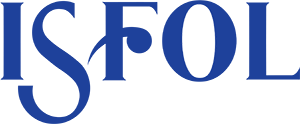 Come  prepararsi nel modo migliore  per fare uno stage all’estero: 

 Competenze linguistiche certificate →

 FCE – First Certificate English → Cambridge Esol –
   www.cambridgeenglish.org – www.cambridgeenglish.org/it/find-a-centre/ – che fa
   riferimento ai  livelli stabiliti dal  Quadro Comune di Riferimento  Europeo; 

 IELTS → www.ielts.org – www.britishcouncil.org/it/ – per studiare o lavorare in
    un Paese anglosassone (anche USA) 

 TOEFL  Junior →  Test of English First Level → ETS – USA – 
    www.ets.org/toefl – www.ef-italia.it/top/toefl/
Fare uno stage in Europa – Ginevra Benini, Isfol – FareTurismo – FareAgroalimentare – 2 aprile 2014 – Milano     7
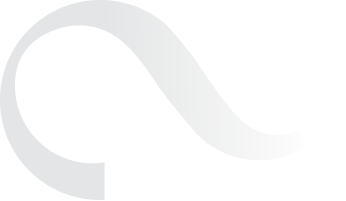 FARE UNO STAGE IN EUROPA
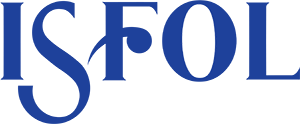 Come  prepararsi nel modo migliore: 

 Scegliere il Paese che più si confà alla
    propria indole, ai propri interessi  e alle
    proprie concrete potenzialità
    (conoscenza lingua, disponibilità
    economica) in una
    prospettiva professionale;
Fare uno stage in Europa – Ginevra Benini, Isfol – FareTurismo – FareAgroalimentare – 2 aprile 2014 – Milano     8
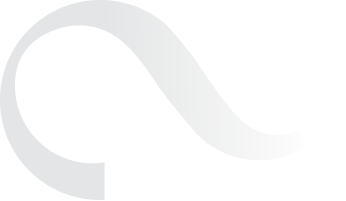 Fare uno stage in europa
Come  prepararsi nel modo migliore:

 Scegliere il tipo di stage / work experience / first job informandosi attraverso:

 i siti web specializzati:  www.scambieuropei.it – www.eurocultura.it –
    www.europemobility.eu – www.ies-consulting.es;

 la Camera di Commercio della tua provincia; 

 il tuo consigliere EURES , che sceglierai dalla pagina web:
    http://ec.europa.eu/eures/main.jsp?catId=3&acro=eures&lang=it;

 Gli  ultimi posti offerti dalla tua università con il Programma Erasmus Placement o
    dalla tua  scuola con il Programma Leonardo da Vinci →
    Esempio: Progetto Youth – Quarto Bando, promosso dalla Coop Mistral di Brescia
    (www.mistralcoop.eu/),  che offre 18 stage a diplomandi  e diplomati disoccupati nel
    settore del turismo giovanile in Irlanda, Regno Unito e Germania;

 il nuovo Programma Erasmus +: www.erasmusplus.it;
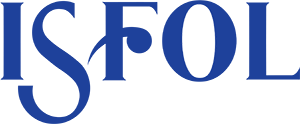 Fare uno stage in Europa – Ginevra Benini, Isfol – FareTurismo – FareAgroalimentare – 2 aprile 2014 – Milano     9
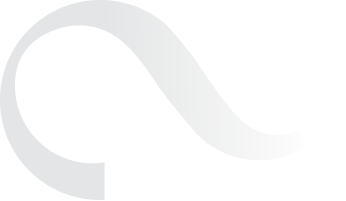 Fare uno stage in europa
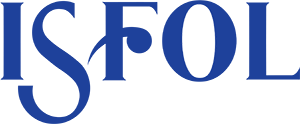 Per ottenere una borsa Erasmus +, a chi si può rivolgere la tua scuola per reperire le informazioni sui progetti finanziabili

Agenzia nazionale Erasmus+ ISFOL 
Corso d’Italia 33 – 00198 Roma
E-mail: erasmusplus@isfol.it
Tel: 06854471
www.erasmusplus.it
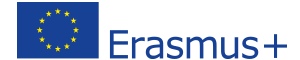 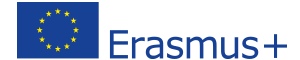 Fare uno stage in Europa – Ginevra Benini, Isfol – FareTurismo – FareAgroalimentare – 2 aprile 2014 – Milano     10
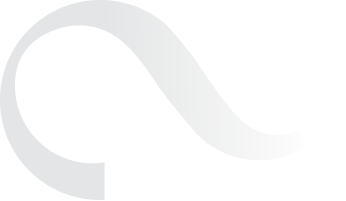 Fare uno stage in europa
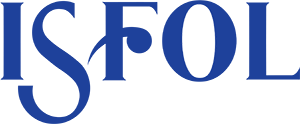 Per ottenere una borsa Erasmus +, a chi si può rivolgere la tua università per reperire le informazioni sui progetti finanziabili

Agenzia nazionale Erasmus+ INDIRE 
Via Guidubaldo del Monte, 54 – 00197 Roma
E-mail: erasmusplus@indire.it
Tel: 0654210483 
www.erasmusplus.it
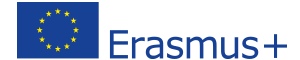 Fare uno stage in Europa – Ginevra Benini, Isfol – FareTurismo – FareAgroalimentare – 2 aprile 2014 – Milano     11
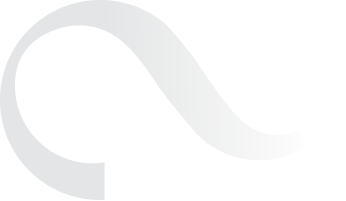 Fare uno stage in europa
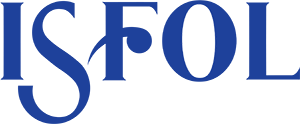 Come  prepararsi nel modo migliore: 

Una volta scelto il tipo di stage verificare se:

 gli stage proposti  abbiano già un Promotore da contattare;

in caso contrario, coinvolgere la propria Scuola (o Università) che si
     dovrà convenzionare con l’azienda ospitante, con l’eventuale aiuto
     dell’organizzazione intermediaria;

la convenzione di stage assume la forma di un contratto di mobilità
     europea.
Fare uno stage in Europa – Ginevra Benini, Isfol – FareTurismo – FareAgroalimentare – 2 aprile 2014 – Milano     12
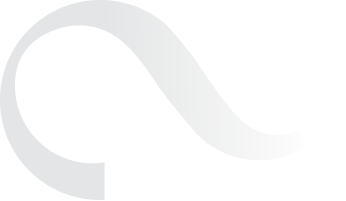 Fare uno stage in europa
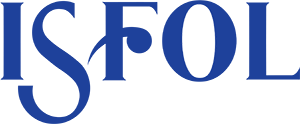 Come  prepararsi nel modo migliore: 

Criteri per scegliere non solo lo stage ma soprattutto l’azienda o     
      l’organizzazione fra quelle proposte dal Promotore individuato:

Consistenza e serietà del progetto formativo, la cui descrizione,
     struttura e durata deve essere commisurata all’impegno richiesto: farlo
     esaminare da un proprio professore di fiducia;

Solidità dell’azienda o dell’organizzazione ospitante: fare una ricerca
     incrociata sul web;

Tutor aziendale possibilmente non coincidente col titolare o dirigente;

Rimborso spese commisurato all’impegno richiesto.
Fare uno stage in Europa – Ginevra Benini, Isfol – FareTurismo – FareAgroalimentare – 2 aprile 2014 – Milano     13
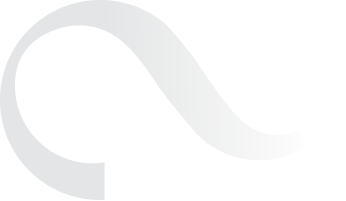 Fare uno stage in europa
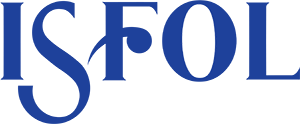 Se si è trovato lo stage su internet, come candidarsi autonomamente:

  >   Accompagnare il proprio Europass CV con una convincente lettera di 
       presentazione nella lingua di lavoro dell’azienda o organizzazione 
       scelta; 

 >   Allegare 1 o 2 lettere di referenza;

 >   Compilare  o il format online allegato al’offerta di stage o l’Europass CV
      (http://europass.cedefop.europa.eu/)

 
   ► Seguire i consigli utili del Manuale nel Paragrafo 1.3
       “Biglietti da visita”
Fare uno stage in Europa – Ginevra Benini, Isfol – FareTurismo – FareAgroalimentare – 2 aprile 2014 – Milano     14
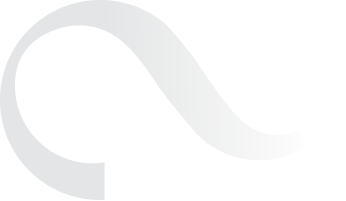 Fare uno stage in europa
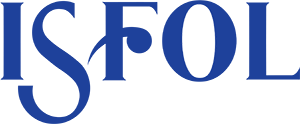 Quanto costa fare uno stage all’estero: 

  Rimborso spese azienda (importo variabile) + risorse proprie:

  Ultime Borse Erasmus Placement, Leonardo da Vinci → 
       che  diventeranno Borse Erasmus + (importo variabile: viaggio +
       assicurazione + soggiorno) + risorse proprie:

   Altra Borsa (Camera di Commercio, ecc.) +  risorse proprie:

   c.a. 300/800 euro/mese
Fare uno stage in Europa – Ginevra Benini, Isfol – FareTurismo – FareAgroalimentare – 2 aprile 2014 – Milano     15
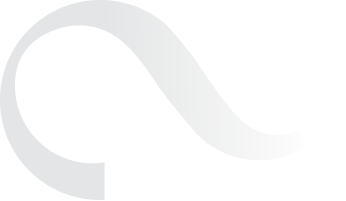 Fare uno stage in europa
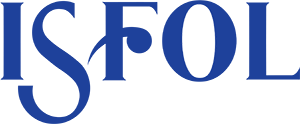 Cosa mettere nella valigia: 

Passaporto o  Carta d’identità valida;
Lettere di referenza;
Europass CV (qualche copia);
Certificazioni linguistiche;
I titoli di studio tradotti e certificati (www.cimea.it/traduzioni/);
Contratto di mobilità europea; 
European Skills Passport (se si è già fatto uno stage all’estero)
alcune foto tessera
Tessera Europea di Assicurazione Malattie
Fare uno stage in Europa – Ginevra Benini, Isfol – FareTurismo – FareAgroalimentare – 2 aprile 2014 – Milano     16
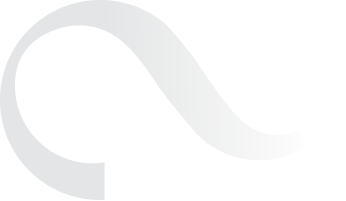 FARE UNO STAGE IN EUROPA
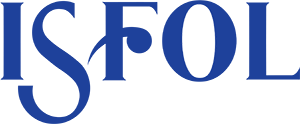 Da dove cominciare?

   > Individuare il Paese europeo che risponda
      meglio alle proprie aspettative professionali e
     accenda di più la propria motivazione
Fare uno stage in Europa – Ginevra Benini, Isfol – FareTurismo – FareAgroalimentare – 2 aprile 2014 – Milano     17
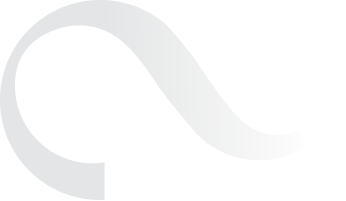 Fare uno stage in europa
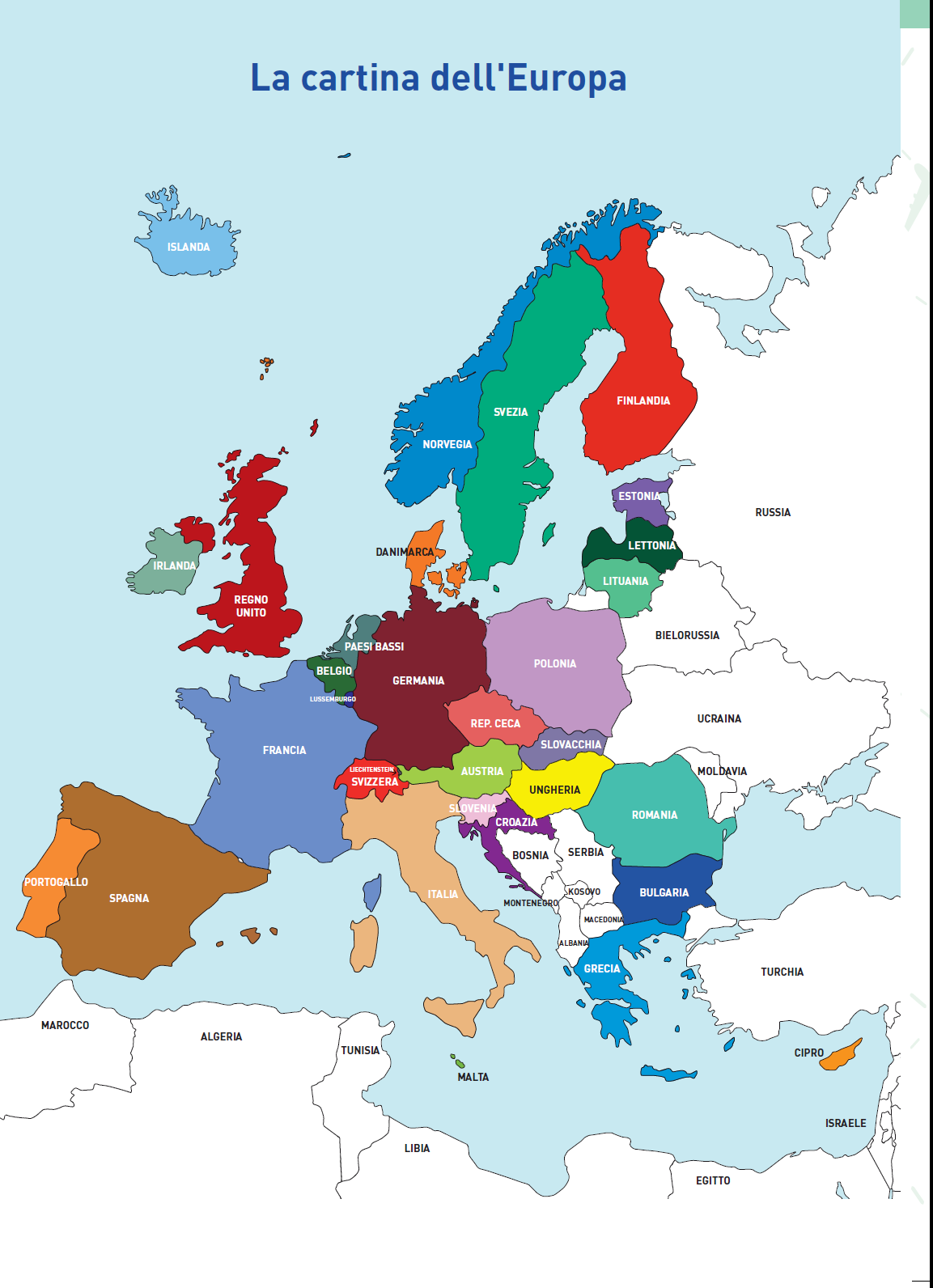 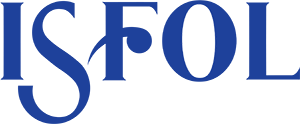 Fare uno stage in Europa – Ginevra Benini, Isfol – FareTurismo – FareAgroalimentare – 2 aprile 2014 – Milano     18
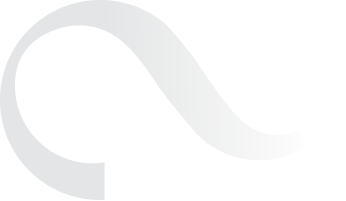 Fare uno stage in europa
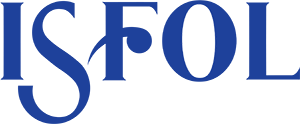 Come scoprirlo?

Partendo dalle 32 Schede Paese (28 UE, 3 SEE e 1 Paese
    confinante non UE) 

utilizzare le fonti di informazione segnalate (Uffici del
    lavoro, Agenzie, Camere di Commercio, siti web, ecc.) → 

approfondire la fotografia economico produttiva (i settori
    più dinamici) → contattare le potenziali aziende ospitanti.
Fare uno stage in Europa – Ginevra Benini, Isfol – FareTurismo – FareAgroalimentare – 2 aprile 2014 – Milano     19
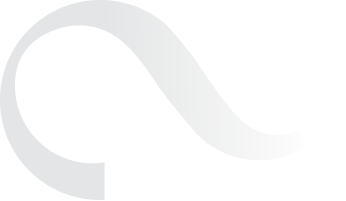 Fare uno stage in europa
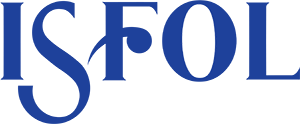 In ciascuna Scheda Paese è possibile trovare:

I settori più dinamici
Lo stage in....Francia, Gran Bretagna, Austria, Germania, 
     Paesi Bassi, Svezia, Romania, ecc. ….
Cosa fare per trovare un’azienda
Alloggi economici
Tempo libero
Indirizzi utili
Alcune aziende italiane presenti sul territorio
Fare uno stage in Europa – Ginevra Benini, Isfol – FareTurismo – FareAgroalimentare – 2 aprile 2014 – Milano     20
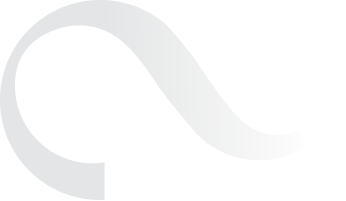 Fare uno stage in europa
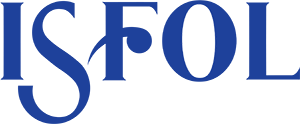 COME SI DICE TIROCINIO/STAGE NELLA UE:

Stage (Belgio, Francia, Lussemburgo, Paesi Bassi, Svizzera francese);
Work experience, work placement, internship, traineeship (Irlanda, 
      Regno Unito, Malta);
Programa de prácticas (Spagna);
Prakticum (Austria, Germania, Svizzera tedesca, Liechtenstein);
Staj o Praktica (Bulgaria, Estonia);
Ptraktiké (Cipro);
Stažiranje o Staž (Croazia);
Fare uno stage in Europa – Ginevra Benini, Isfol – FareTurismo – FareAgroalimentare – 2 aprile 2014 – Milano     21
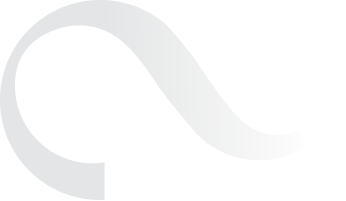 Fare uno stage in europa
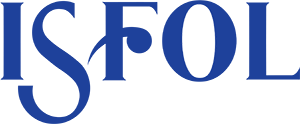 COME SI DICE TIROCINIO/STAGE NELLA UE:

Praktik (Danimarca, Svezia);
Harjoittelulla, Oppisopimus (Finlandia);
Praktiki Askisi (Grecia);
Starfsþjálfunina (Islanda);
Tirocinio (Italia);
Prakse (Lettonia);
Praktika o stažuotės (Lituania);
Praxsis (Norvegia);
Beroepspraktijkvorming, Leerwerktraject (Paesi Bassi);
Fare uno stage in Europa – Ginevra Benini, Isfol – FareTurismo – FareAgroalimentare – 2 aprile 2014 – Milano     22
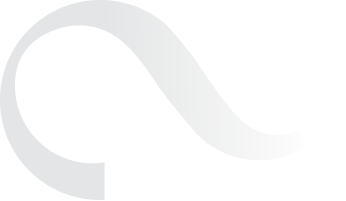 Fare uno stage in europa
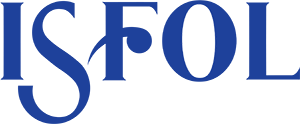 COME SI DICE TIROCINIO/STAGE NELLA UE:

Staž (Polonia);
Estagio (Portogallo);
Odborna praxe (Repubblica Ceca);
Stagiu o stagiu de practica (Romania);
Praktická stáž, Odborná prax (Slovacchia);
Pripravništva (Slovenia);
Gyakorlati képzés o Szakmai gyakorlat (Ungheria).
Fare uno stage in Europa – Ginevra Benini, Isfol – FareTurismo – FareAgroalimentare – 2 aprile 2014 – Milano     23
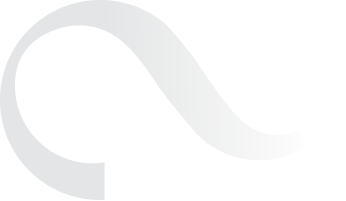 Fare uno stage in europa
Come  prepararsi nel modo migliore: 
La Scelta del Paese – Francia
Alcuni link utili:
www.afij.org/sites_utiles/Tourisme_-_Restauration-79-1.html;
www.aidemploi.com/autres_offres/stages/;
www.jobstage.com 
www.aidostage.com 
www.jcomjeune.com/offres-de-stage
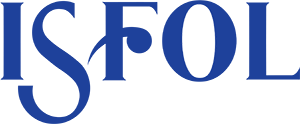 Fare uno stage in Europa – Ginevra Benini, Isfol – FareTurismo – FareAgroalimentare – 2 aprile 2014 – Milano     24
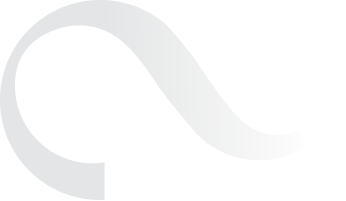 Fare uno stage in europa
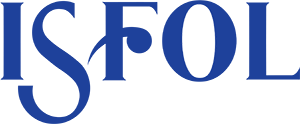 La Francia è la Patria dello stage!

Lo stage in Francia è destinato esclusivamente agli studenti;

In Francia lo stage che dura più di due mesi è pagato per legge
    1/3 del salario minimo (circa 400 euro al mese)

Una volta usciti dal sistema formativo (con o senza un titolo di
    studio) in Francia sono previsti diversi tipi di contratti → a titolo di
    esempio si veda il contratto “Contrats de Professionnalisation”
    offerto dalla Disneyland di Parigi.
Fare uno stage in Europa – Ginevra Benini, Isfol – FareTurismo – FareAgroalimentare – 2 aprile 2014 – Milano     25
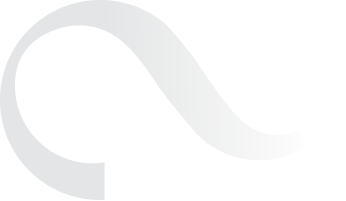 Fare uno stage in europa
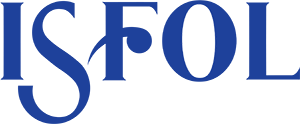 Francia

Esempi di stage nel turismo e nella ristorazione:

www.aidostage.com/offre-stage/restauration-tourisme-8/ 

www.aidostage.com/offre-stage/restauration-tourisme-8/guide-dans-site-classe-unesco-stage-17639.html?related=domaine&v=8

www.stage.fr/tourisme-restauration-hotellerie/stage-secteur-tourisme-restauration-hotellerie_15.aspx?page=2 

www.stage.fr/louvre-hotels/stage-entreprise-louvre-hotels_14.aspx#ancrecontenu →

 www.louvrehotels.com/en/hotel-catering-training.html 

www.jcomjeune.com/stage/stagiaire-chargee-de-la-gestion-du-bureau-du-festival-les


http://jobs-stages.letudiant.fr/stages-etudiants/offres/domaine-hotellerie-restauration-tourisme-24.html
Fare uno stage in Europa – Ginevra Benini, Isfol – FareTurismo – FareAgroalimentare – 2 aprile 2014 – Milano     26
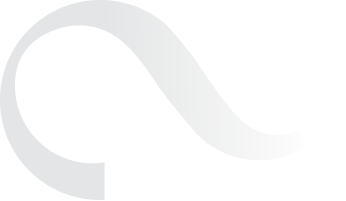 Fare uno stage in europa
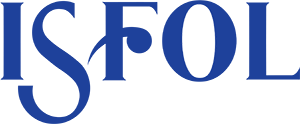 Come  prepararsi nel modo migliore: 

La Scelta del Paese – Regno Unito

Link utili:

www.caterer.com → esempio: Bartender → 
    www.caterer.com/JobSeeking/Bartender_job59070461 

ww.successfulnewcareer.co.uk/pub-jobs/jobs/ → 
    www.successfulnewcareer.co.uk/chefs/jobs/job/102/
Fare uno stage in Europa – Ginevra Benini, Isfol – FareTurismo – FareAgroalimentare – 2 aprile 2014 – Milano     27
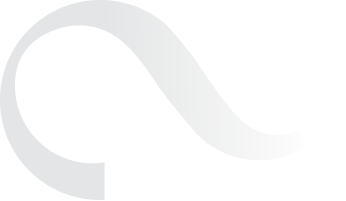 Fare uno stage in europa
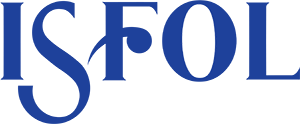 Lo sapevate che: 

Nel Regno Unito l’internship è fatto soprattutto durante le
    vacanze estive (specialmente dagli studenti universitari) ma
    può essere svolto anche dagli studenti medi, abbinato allo
    studio della lingua : in questo caso le mansioni sono più
    semplici e viene a volte richiesto un compenso per i servizi 
    offerti (ricerca, organizzazione dello stage, tutor a 
    disposizione, servizi per l’alloggio ecc.).

Di fatto, durante le vacanze estive, gli studenti medi più che
    un internship, molto spesso cercano un “summer job”.
Fare uno stage in Europa – Ginevra Benini, Isfol – FareTurismo – FareAgroalimentare – 2 aprile 2014 – Milano     28
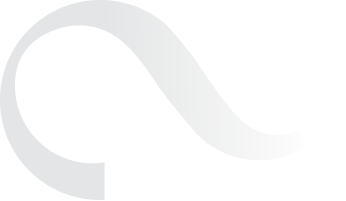 Fare uno stage in europa
Lo sapevate che: 

Nel Regno Unito sono possibili diverse tipologie di internship per gli studenti 
      universitari e per i neolaureati:

sandwich placements o industrial work placements → periodi d’inserimento in azienda
      di 6/12 mesi → parte integrante di un corso di laurea → si svolgono soprattutto alla fine del
      percorso o subito dopo → www.simplyhired.co.uk/a/jobs/list/q-Restaurant/fjt-internship  → 
      www.simplyhired.co.uk/a/jobs/list/q-Hotel/fjt-internship  →
      www.internjobs.com/do/where/GB/London (sito americano);

vacation placements → si svolgono durante le vacanze estive per 2-3 mesi fra un anno 
       accademico e l’altro e sono di solito retribuiti → www.summerjobs.com;

graduate internship → programmi d’inserimento aziendale per laureati gestiti 
       direttamente dalle aziende o da associazioni ed enti specializzati → durata (3-6 mesi) e
       retribuzione variano a discrezione dell’azienda → www.internship-uk.com;

Leggi il documento sulla qualità degli internship
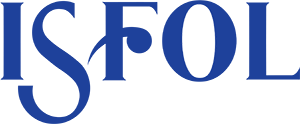 Fare uno stage in Europa – Ginevra Benini, Isfol – FareTurismo – FareAgroalimentare – 2 aprile 2014 – Milano     29
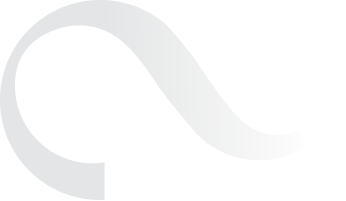 Fare uno stage in europa
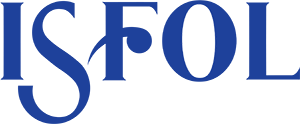 Regno Unito:

Esempi di lavoro in ristoranti a Londra

www.caterer.com/JobSearch/JobDetails.aspx?JobId=59082686&Keywords=&JobType1=96 

www.caterer.com/JobSearch/JobDetails.aspx?JobId=59082521&Keywords=&JobType1=96 

www.caterer.com/JobSearch/JobDetails.aspx?JobId=58941202&Keywords=&JobType1=96 

www.caterer.com/JobSearch/JobDetails.aspx?JobId=58978690&Keywords=&JobType1=96
Fare uno stage in Europa – Ginevra Benini, Isfol – FareTurismo – FareAgroalimentare – 2 aprile 2014 – Milano     30
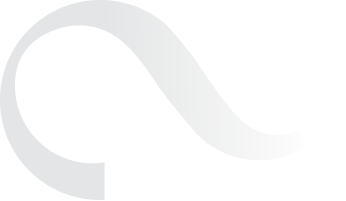 Fare uno stage in europa
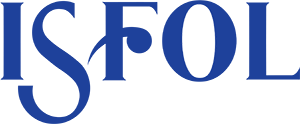 Come  prepararsi nel modo migliore: 

La Scelta del Paese - Spagna

Link utili:

www.ies-consulting.es/ofertas.php; 

www.laboris.net/BuscadorParrilla.aspx?Palabra=&Categoria=10&sz=1
Fare uno stage in Europa – Ginevra Benini, Isfol – FareTurismo – FareAgroalimentare – 2 aprile 2014 – Milano     31
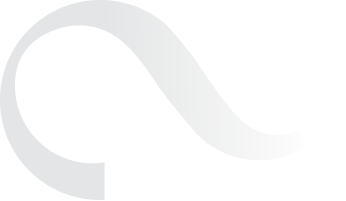 Fare uno stage in europa
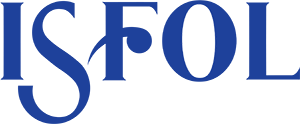 Spagna 

Esempi di “practica” con disponibilità immediata nel
    turismo: 
  
http://www.ies-consulting.es/Offre_es.php?offre=AO8869S

www.ies-consulting.es/Offre_es.php?offre=AR2862S

www.ies-consulting.es/Offre_es.php?offre=NU6736S
Fare uno stage in Europa – Ginevra Benini, Isfol – FareTurismo – FareAgroalimentare – 2 aprile 2014 – Milano     32
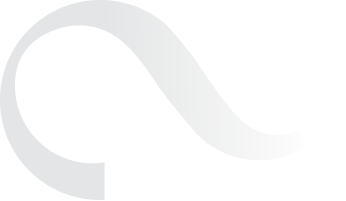 Fare uno stage in europa
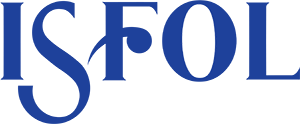 Come  prepararsi nel modo migliore: 

La Scelta del Paese → Austria

Alcuni siti specializzati nel settore del turismo e della ristorazione: 

  ▪ www.oscars.at ▪ www.rollingpin.at  (in tedesco) 
  ▪ www.hoteljob.com  (in inglese);
Fare uno stage in Europa – Ginevra Benini, Isfol – FareTurismo – FareAgroalimentare – 2 aprile 2014 – Milano     33
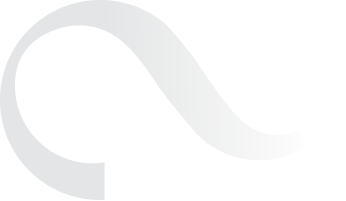 Fare uno stage in europa
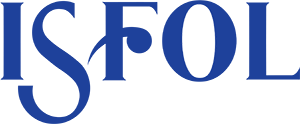 Lo sapevate che:

Lo stage in Austria e in Germania è obbligatorio
   nelle scuole secondarie superiori, come quelle
   che state frequentando voi. 

Sono possibili accordi e partenariati fra scuole: 
    la vostra scuola si potrebbe candidare per un
    progetto Erasmus +
Fare uno stage in Europa – Ginevra Benini, Isfol – FareTurismo – FareAgroalimentare – 2 aprile 2014 – Milano     34
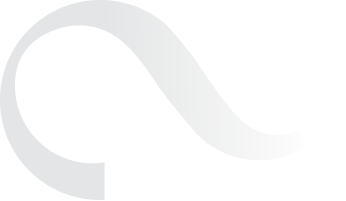 Fare uno stage in europa
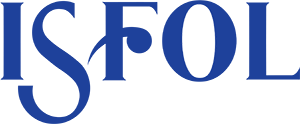 Come  prepararsi nel modo migliore: 

La Scelta del Paese → Germania 

Il prakticum volontario in Germania è svolto anche dagli studenti
     universitari UE ed è particolarmente diffuso nei settori dei media,
     dell’editoria e della pubblicità;

Il mercato dei “praktika” in Germania è online su
     www.praktikum.de – www.praktika.de – www.prabo.de –
     www.praktikum.info – www.absolutebeginners.de;


 è indispensabile conoscere bene la lingua tedesca
Fare uno stage in Europa – Ginevra Benini, Isfol – FareTurismo – FareAgroalimentare – 2 aprile 2014 – Milano     35
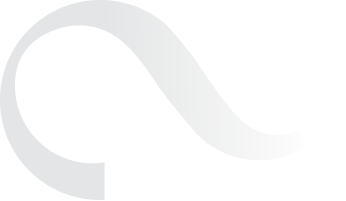 Fare uno stage in europa
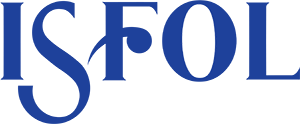 In Germania i laureati che aspirano ad inserirsi in
    posizioni manageriali possono inoltre partecipare ad
    un Trainee-Programm (www.absolventa.de – 
    www.itraineeship.com), di solito svolto in grandi aziende
    multinazionali che propongono tirocini pagati fino ad un
    massimo di due anni, dove è prevista la rotazione in più
    settori aziendali.
Fare uno stage in Europa – Ginevra Benini, Isfol – FareTurismo – FareAgroalimentare – 2 aprile 2014 – Milano     36
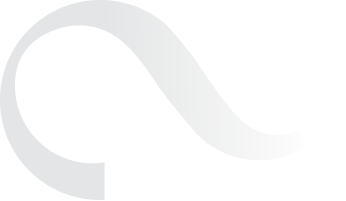 Fare uno stage in europa
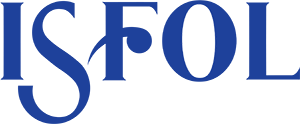 Germania: 

potrebbe esser interessante candidarsi direttamente per un
    lavoro stagionale trovandolo sul sito (anche in italiano) della
    Borsa del lavoro tedesca:

http://jobboerse.arbeitsagentur.de/vamJB/startseite.html?kgr=as&m=1&aa=1&e1=74663
Fare uno stage in Europa – Ginevra Benini, Isfol – FareTurismo – FareAgroalimentare – 2 aprile 2014 – Milano     37
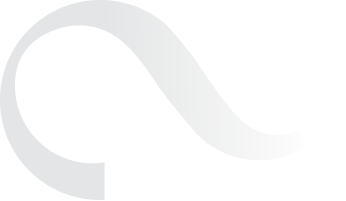 Fare uno stage in europa
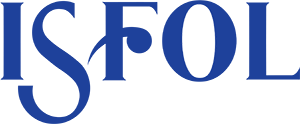 Germania: 

Esempio di ricerca attraverso la “Borsa del lavoro”:
 
http://jobboerse.arbeitsagentur.de: un servizio dell'Agenzia Federale per il Lavoro →

3.147.239 Profili dei candidati – 741.747 Posti di lavoro – 258.266 Posti di
      apprendistato 

Stato di aggiornamento: 1 aprile 2014 

Esempi di opportunità di lavoro nel turismo e nella ristorazione:

http://jobboerse.arbeitsagentur.de/vamJB/stellenangeboteFinden.html?execution=e1s1&d_6827794_p=1
http://jobboerse.arbeitsagentur.de/vamJB/stellenangeboteFinden.html?execution=e2s1&d_6827794_p=1
Fare uno stage in Europa – Ginevra Benini, Isfol – FareTurismo – FareAgroalimentare – 2 aprile 2014 – Milano     38
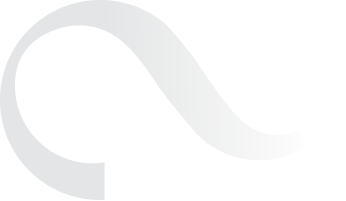 Fare uno stage in europa
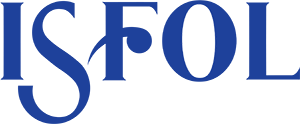 Come  prepararsi nel modo migliore: 

 La Scelta del Paese → Paesi Bassi  

 il link con l’elenco completo delle aziende accreditate ad
   avere stagisti:

 www.kenwerk.com/companies/zoekwizard-en/2872
 
 
 è necessario convenzionarsi con un istituto di formazione
  olandese
Fare uno stage in Europa – Ginevra Benini, Isfol – FareTurismo – FareAgroalimentare – 2 aprile 2014 – Milano     39
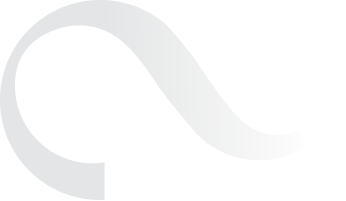 Fare uno stage in europa
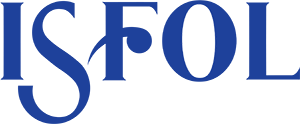 Paesi Bassi 

Altri link utili: 

www.access-nl.org/living-in-the-netherlands/working/internships.aspx

 si vedano i numerosi stage offerti dalla catena olandese
     WestCord Hotels – www.westcordhotels.nl/Vacatures/Amsterdam

  è necessario conoscere perfettamente l’inglese e un pò di
      olandese;
Fare uno stage in Europa – Ginevra Benini, Isfol – FareTurismo – FareAgroalimentare – 2 aprile 2014 – Milano     40
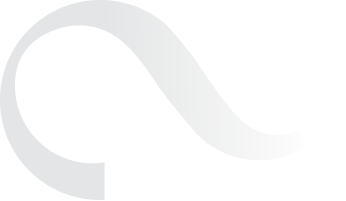 Fare uno stage in europa
Paesi Bassi 

Esempio di stage (Fonte: www.westcordhotels.nl/Vacatures/Amsterdam)

Hotel WestCord Fashion Hotel: Tirocinante (e) F & B
 
Durante questo stage si arriva a vedere e imparare nella zona Food & Beverage*. 
        Lavorare nell’Ospitalità costituisce il tuo principale interesse? Il WestCord Fashion Hotel di Amsterdam è 
        l’occasione ideale per svolgere il tuo stage! 

Gli stagisti  verranno distribuiti in vari punti dell’area F & B : camera bar, ristorante, servizio in camera e sale
        riunioni. Questo ti dà la possibilità di imparare molto in poco tempo. 

I tuoi compiti comprendono: 

Eseguire il lavoro quotidiano nel ristorante (colazione, pranzo e cena), nel bar, nell’area banqueting (riunioni,
        organizzazione di corsi, ecc) ed effettuare  il servizio in camera;
 
Garantire il funzionamento regolare e corretto dei vari reparti del F & B;
 
Se ti piace lavorare in un ambiente internazionale, se sei disponibile e in più hai anche “savoir faire” con la
       gente, rispondi immediatamente! 

Importante: Si tratta di un tirocinio, per favore rispondere solo se si dispone di una formazione adeguata.


_________________________

* Testo tradotto e riadattato dall’olandese da Google
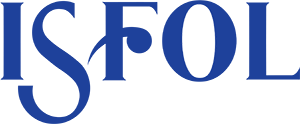 Fare uno stage in Europa – Ginevra Benini, Isfol – FareTurismo – FareAgroalimentare – 2 aprile 2014 – Milano     41
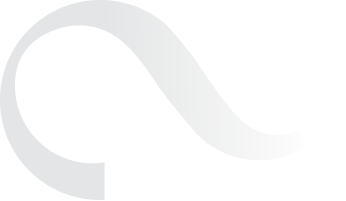 Fare uno stage in europa
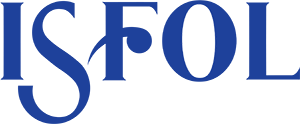 Lo sapevate che:

Il Paese che ha più siti specializzati dedicati allo stage (dopo la Francia) 
     per  gli studenti: i Paesi Bassi

Un esempio: www.stage.nl 

→ fa parte del network www.studentenwerk.nl/stage/Europa 
         specializzato da 13 anni nel lavoro per gli studenti in Europa, con filiali in:
 
       → Regno Unito → esempi di internship → www.studentjob.co.uk/internship/London 
       → Spagna → www.studentjob.es/practicas  → Francia → www.studentjob.fr  
       → Germania → www.studentjob.de → Austria → www.studentjob.at 
       → Belgio → www.studentjob.be/nl → USA → www.studentjob-usa.com
Fare uno stage in Europa – Ginevra Benini, Isfol – FareTurismo – FareAgroalimentare – 2 aprile 2014 – Milano     42
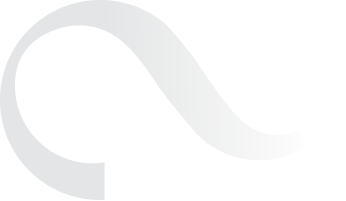 Fare uno stage in europa
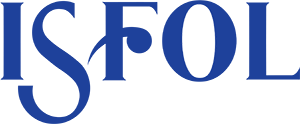 Come  prepararsi nel modo migliore 

    La Scelta del Paese

   Un “praktik/praxsis” nei Paesi scandinavi (Danimarca, Svezia, Finlandia, Norvegia) →
      impegnativo ma molto gratificante →

    serietà dell’approccio → varietà delle opportunità → dedizione del tutor →  impatto culturale;

    è necessario conoscere perfettamente almeno l’inglese ed avere una conoscenza base della lingua
       del Paese ospitante;

    gli stage doc proposti dai Paesi del Nord Europa:

       → Danimarca → http://graduateland.com 

       → Svezia → www.traineeguiden.se – www.traineeprograms.com

       → Norvegia → www.trainee.no
Fare uno stage in Europa – Ginevra Benini, Isfol – FareTurismo – FareAgroalimentare – 2 aprile 2014 – Milano     43
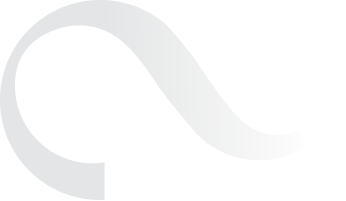 FARE UNO STAGE IN EUROPA
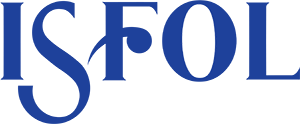 In Danimarca lo stagista di un altro Paese UE è visto
    come un’opportunità per la crescita dell’azienda che lo
    accoglie:

Leggi l’articolo “Could an international student bring new
    skills and perspectives to your company?”

vedi anche  l’opuscolo “PIST – Placements for International
    Students”
Fare uno stage in Europa – Ginevra Benini, Isfol – FareTurismo – FareAgroalimentare – 2 aprile 2014 – Milano     44
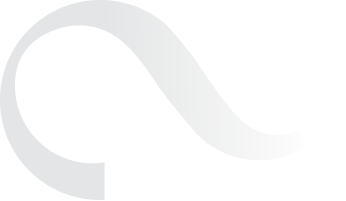 FARE UNO STAGE IN EUROPA
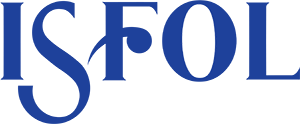 Come  prepararsi nel modo migliore 

    La Scelta del Paese

  Fare uno stage in uno dei Paesi dell’Est  europeo che sono entrati nella
         UE nel 2004 → Repubblica Ceca, Slovacchia, Estonia, Lettonia,
         Lituania, Polonia, Slovenia e Ungheria

   un’esperienza che paga di più una volta tornati a casa, 
          soprattutto se svolto 
          → in una delle tante multinazionali presenti nell’area; 
          → in una  delle numerose aziende italiane delocalizzate  in questi
          Paesi → vedi alla fine di ciascuna Scheda il Paragrafo “Alcune aziende
          italiane presenti sul territorio”
Fare uno stage in Europa – Ginevra Benini, Isfol – FareTurismo – FareAgroalimentare – 2 aprile 2014 – Milano     45
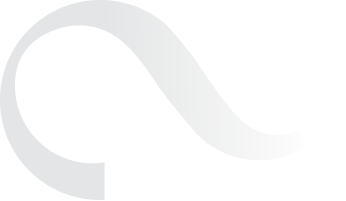 FARE UNO STAGE IN EUROPA
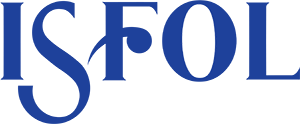 Come  prepararsi nel modo migliore 

 La Scelta del Paese

 Fare uno stage in Romania o in Bulgaria (UE 2007), comporta un
       investimento personale più leggero

 offre l’opportunità di candidarsi per quest’esperienza in una delle 
      950 aziende italiane presenti complessivamente nei due Paesi 
      → 700 in Romania → 250 in Bulgaria, rappresentate  in ciascun Paese da 
      una sezione speciale della Confindustria → www.confindustria.ro →
      http://confindustriabulgaria.bg

 si consultino anche le pagine ICE 
       www.ice.gov.it/paesi/europa/bulgaria/ – www.ice.gov.it/paesi/europa/romania/index.htm
Fare uno stage in Europa – Ginevra Benini, Isfol – FareTurismo – FareAgroalimentare – 2 aprile 2014 – Milano     46
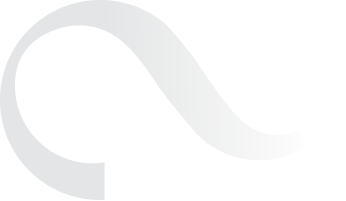 FARE UNO STAGE IN EUROPA
Come  prepararsi nel modo migliore 

La Scelta del Paese

Una curiosità: in Portogallo vi sono ben 7 programmi di stage
     sovvenzionati per i giovani portoghesi disoccupati → INOV-Jovem  INOV-Art →
     dedicato ai giovani artisti – INOV-Energi@ – INOV-Social – INOV-Contacto –
     INOV-Export → per fare uno stage in PMI o in grandi aziende portoghesi e non
     all’estero → Estágios Emprego  (collegato al Programma europeo “Garanzia per i
     giovani” →     accessibili anche a coloro che risiedono regolarmente nel Paese; 

Non sia mai che si insinui la tentazione di rispondere alla domanda ”cosa vuoi fare
     da grande?”: il disoccupato in Portogallo!

ma i paradossi ci potrebbero orientare a rimboccarci le maniche, che le opportunità 
     non mancano!
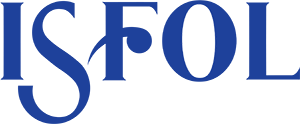 Fare uno stage in Europa – Ginevra Benini, Isfol – FareTurismo – FareAgroalimentare – 2 aprile 2014 – Milano     47
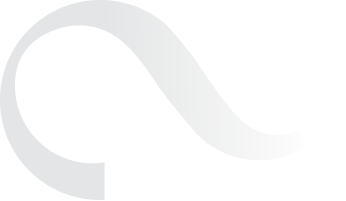 FARE UNO STAGE IN EUROPA
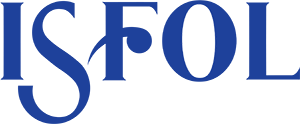 Come  prepararsi nel modo migliore: 

Esaminare attentamente per poi compilare
    correttamente il contratto di mobilità europea
    (training agreement, convention de stage, convenio de
    practicas, praktikumsvereinbarung)
 
tra l’istituto scolastico o universitario, l’impresa e lo
    studente, scaricabile dal link: 

www.european-mobility.eu/agreements-european-mobility.php
Fare uno stage in Europa – Ginevra Benini, Isfol – FareTurismo – FareAgroalimentare – 2 aprile 2014 – Milano     48
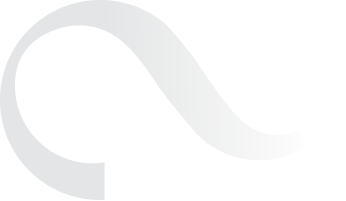 FARE UNO STAGE IN EUROPA
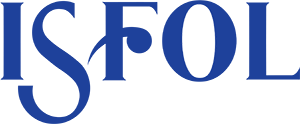 Lo stage di qualità deve produrre una valutazione/attestato finale
    (letter of reference);

  La “letter of reference” su carta intestata dell’azienda deve
     contenere (oltre ai dati su tirocinante, durata dello stage, orario di 
     lavoro,  settore/funzione aziendale di inserimento, programma, obiettivi
     e mansioni):

  l’elenco di conoscenze, abilità e competenze sviluppate dal tirocinante;

  la firma del tutor aziendale o persona di riferimento all’interno
    dell’azienda;

  un lavoro!
Fare uno stage in Europa – Ginevra Benini, Isfol – FareTurismo – FareAgroalimentare – 2 aprile 2014 – Milano     49
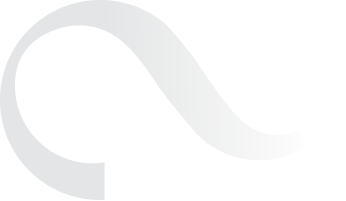 FARE UNO STAGE IN EUROPA
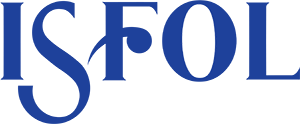 La “letter of reference” 
deve diventare 
il passaporto 
per un  lavoro!
Fare uno stage in Europa – Ginevra Benini, Isfol – FareTurismo – FareAgroalimentare – 2 aprile 2014 – Milano     50
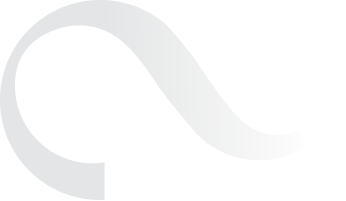 FARE UNO STAGE IN EUROPA
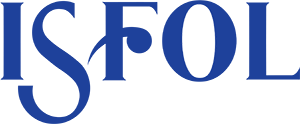 Alla fine dello stage ricordarsi di aggiornare il proprio Europass CV inserendovi il tirocinio europeo da poco concluso, indicando con precisione sede, durata, compiti, competenze implementate e acquisite:
Valorizza la tua esperienza!
Fare uno stage in Europa – Ginevra Benini, Isfol – FareTurismo – FareAgroalimentare – 2 aprile 2014 – Milano     51
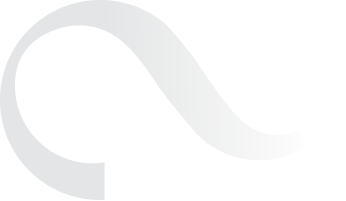 FARE UNO STAGE IN EUROPA
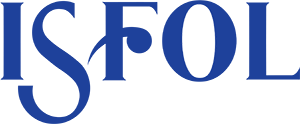 Per scaricare il Manuale:
 

http://alturl.com/pthpa 


  BUON VIAGGIO
E
 GRAZIE PER L’ATTENZIONE
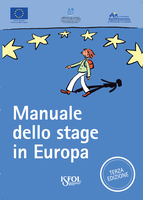 Fare uno stage in Europa – Ginevra Benini, Isfol – FareTurismo – FareAgroalimentare – 2 aprile 2014 – Milano     52